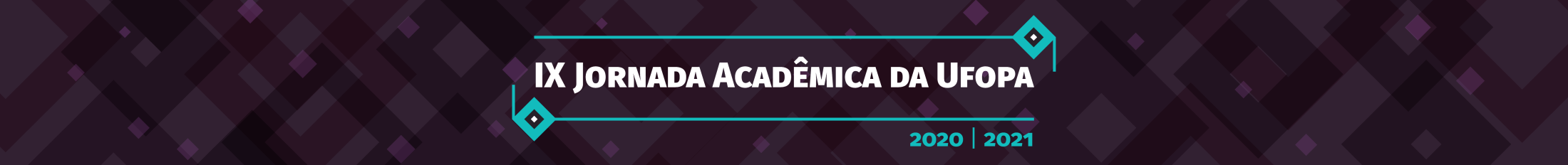 TÍTULO DO RESUMOPROJETO DE PESQUISA
DISCENTE
ORIENTADOR
COLABORADORES (Máximo 5)
APOIO: (Fonte de fomento: CNPQ, FAPESPA ou UFOPA
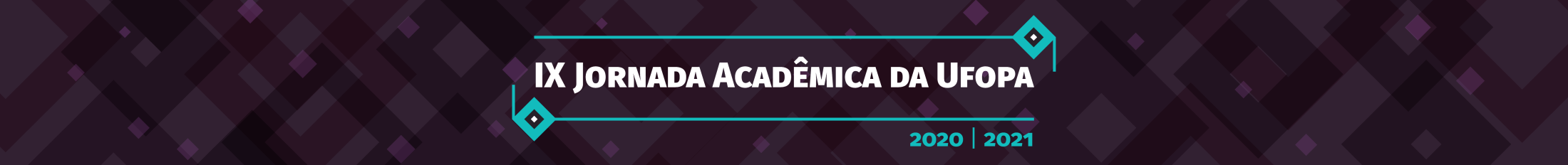 Agradecimentos:
CNPQ (Obrigatório aos bolsistas)
FAPESPA (Obrigatório aos bolsistas)
UFOPA (Obrigatório a todos)
 
Laboratório (opcional)